Logos
Logos without letters
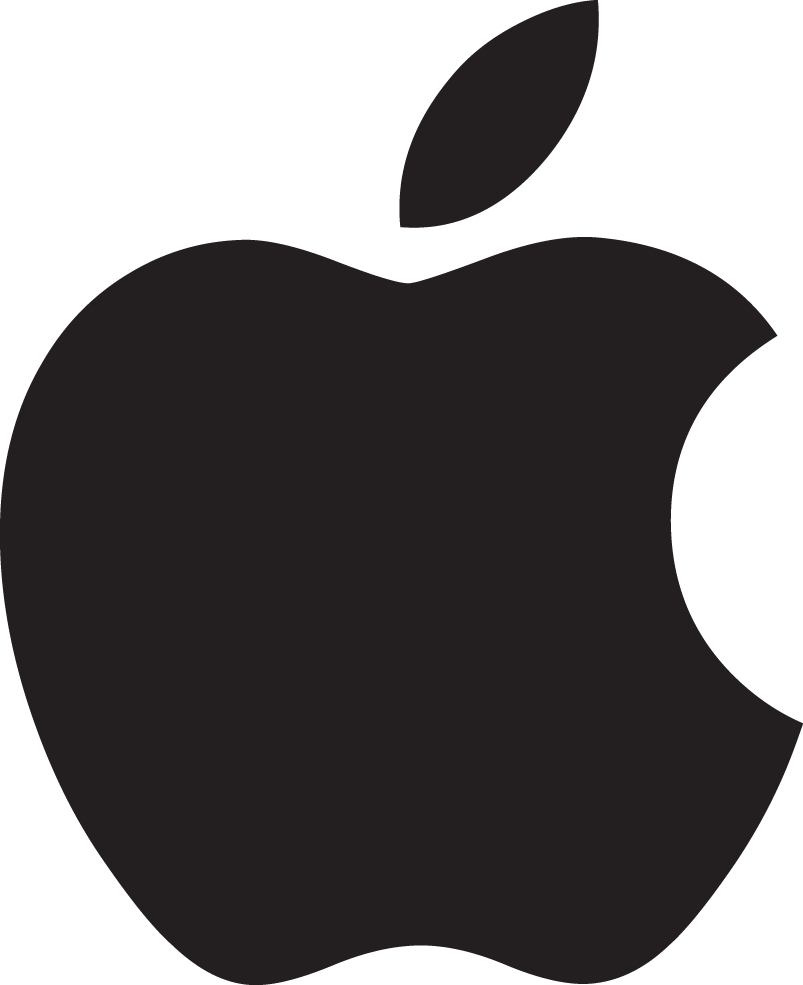 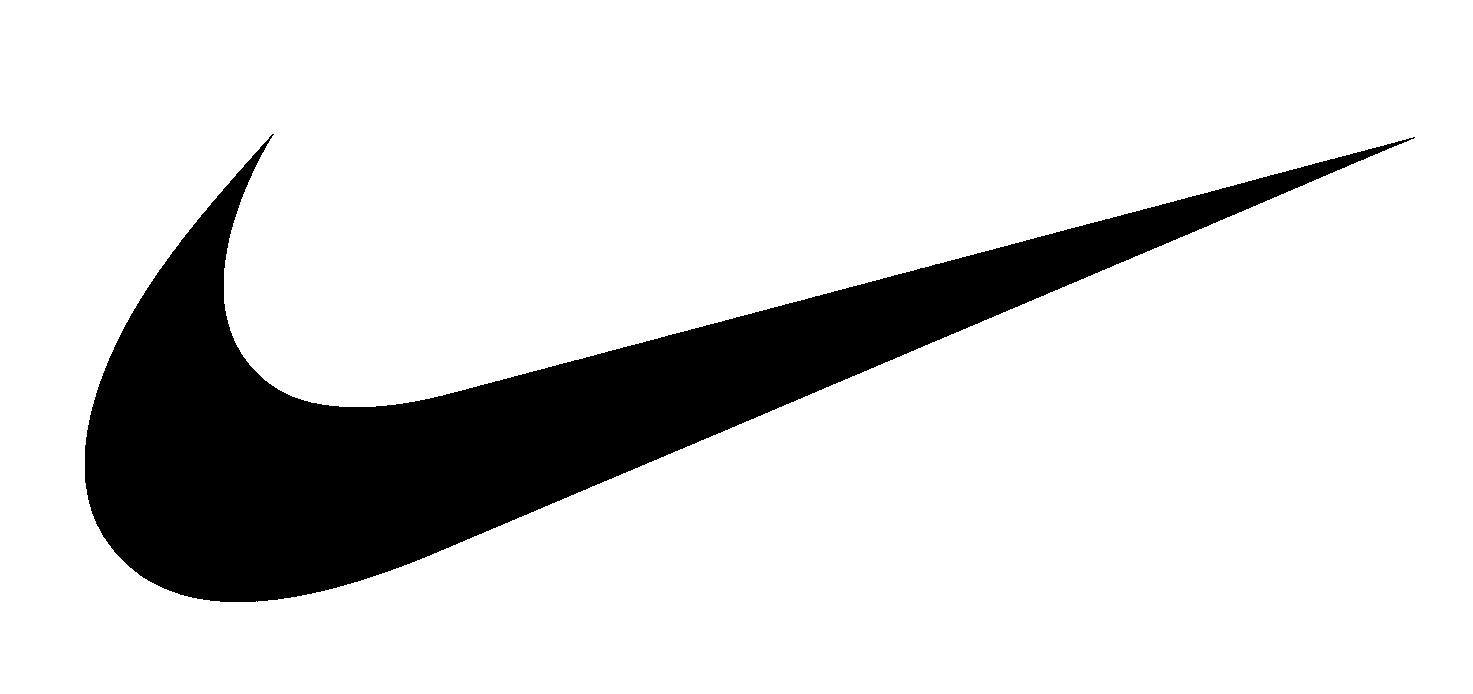 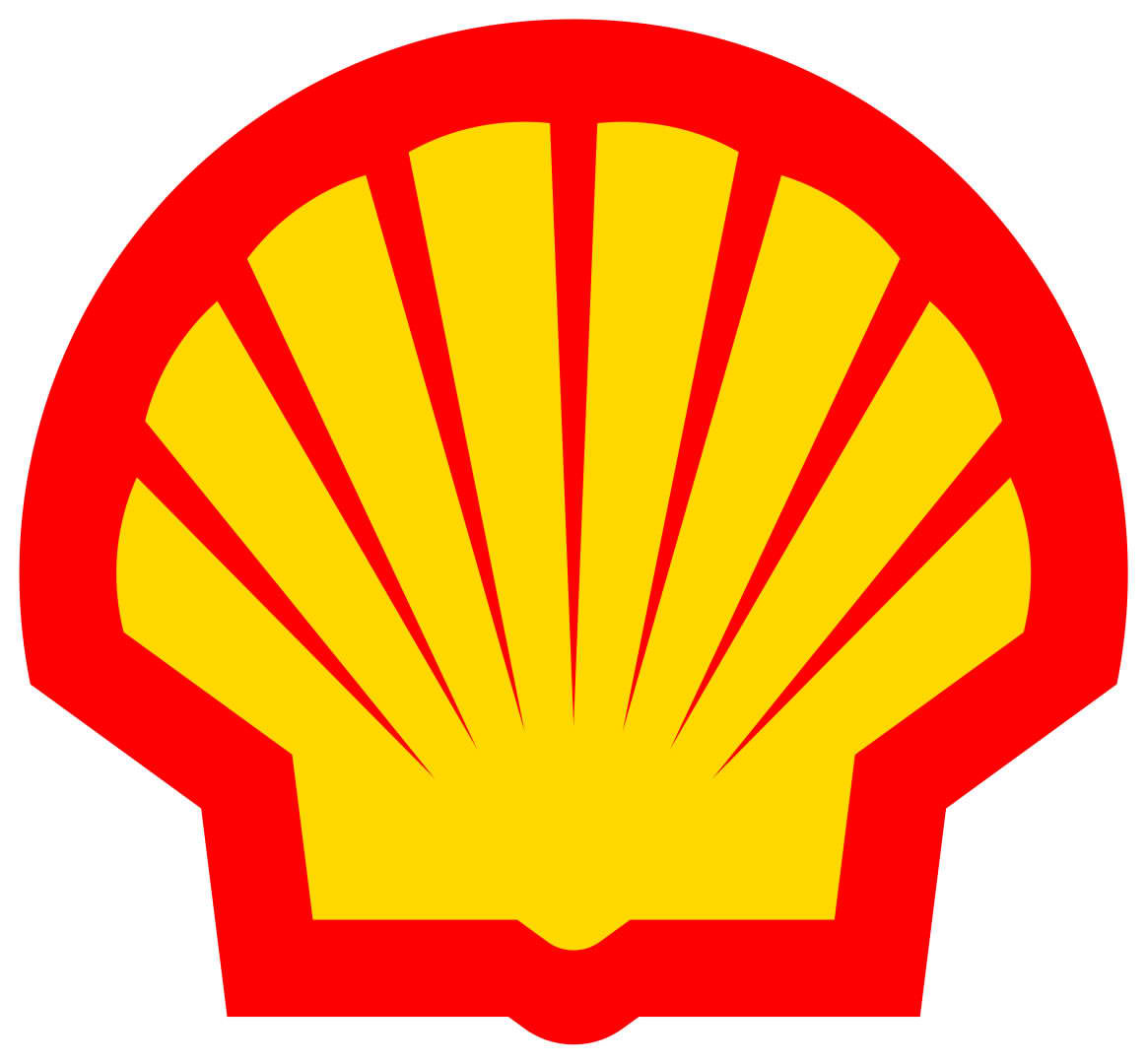 Logos with letters
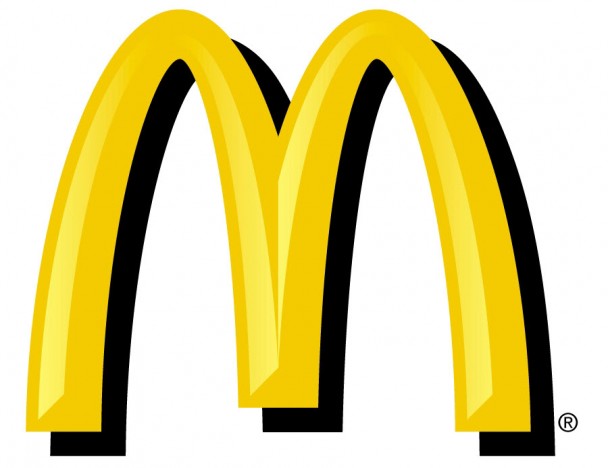 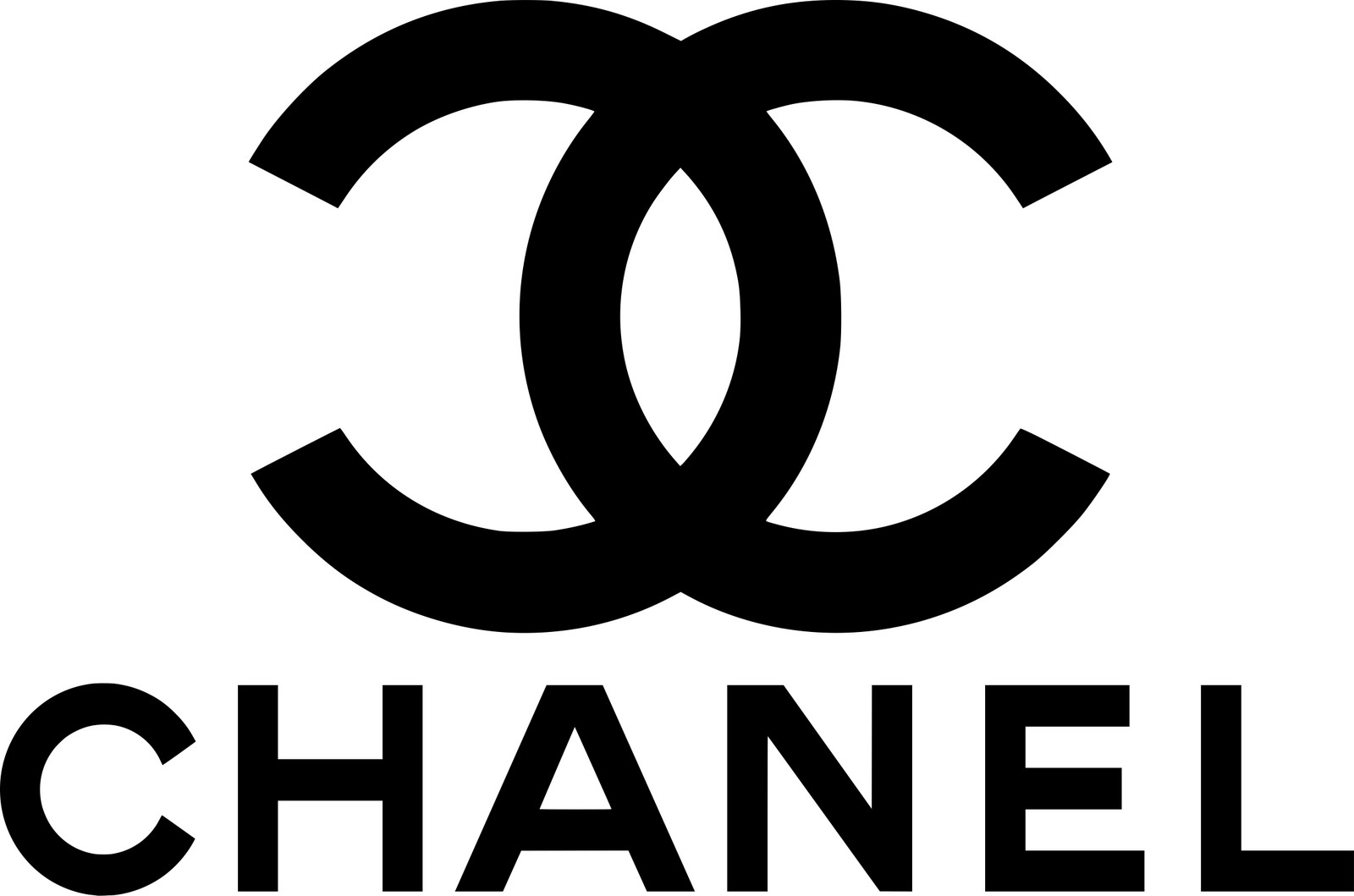 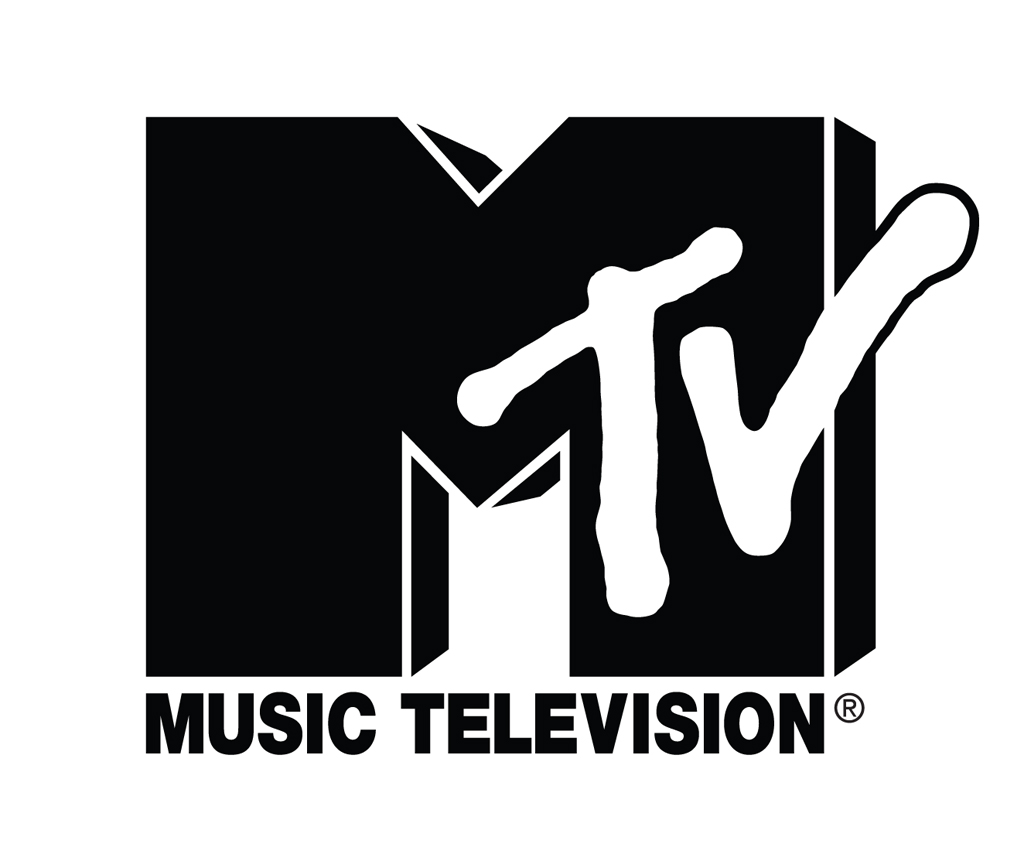 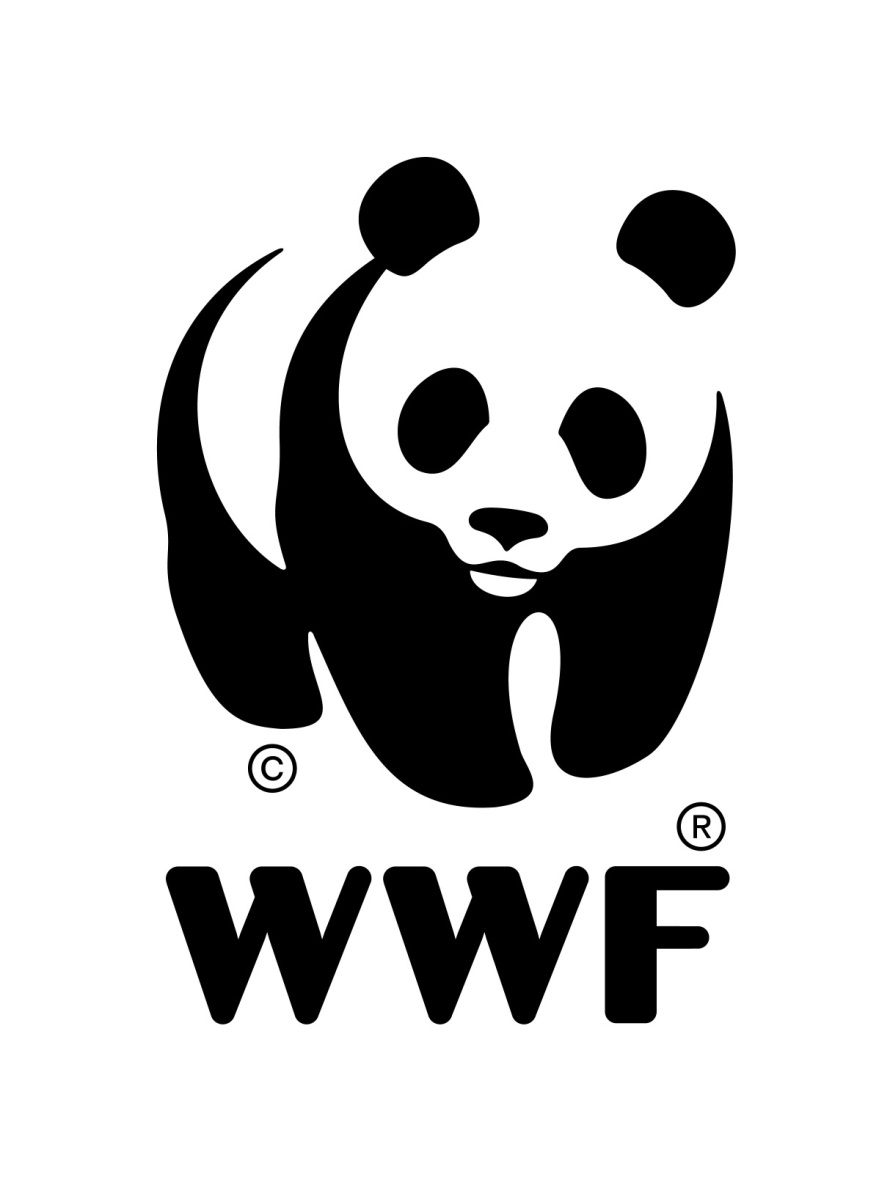 Circular logos
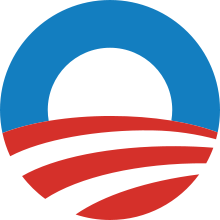 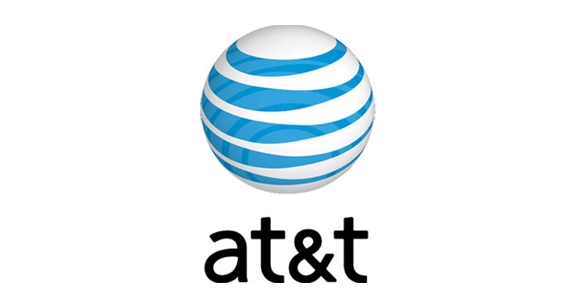 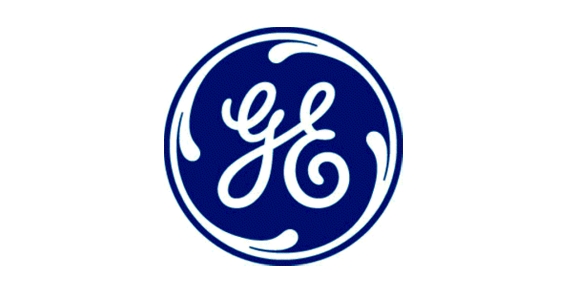 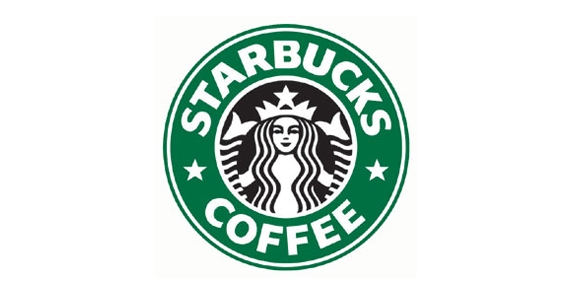 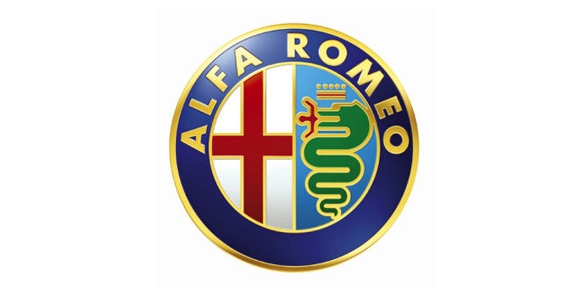 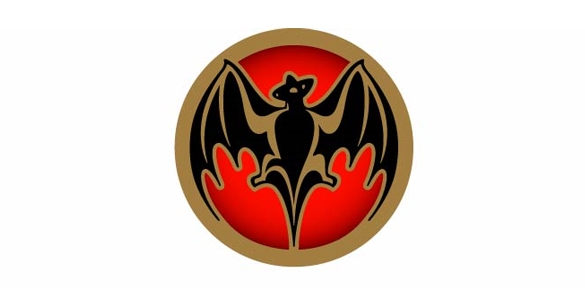 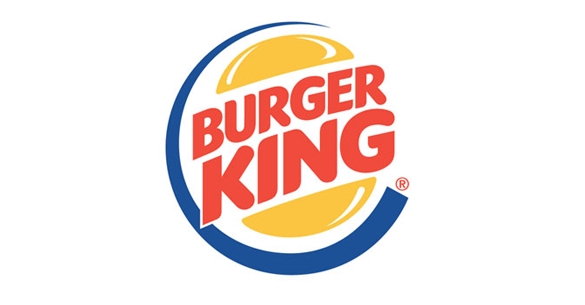 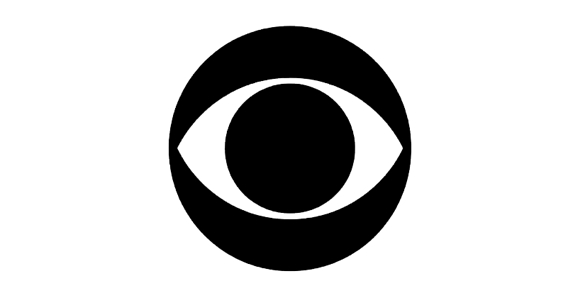 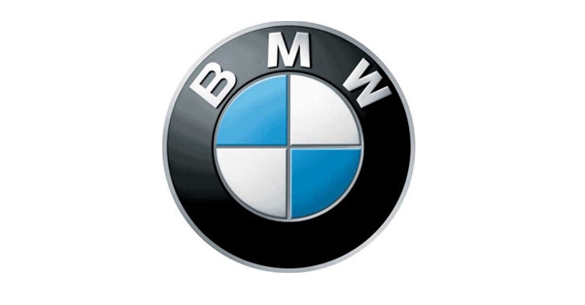 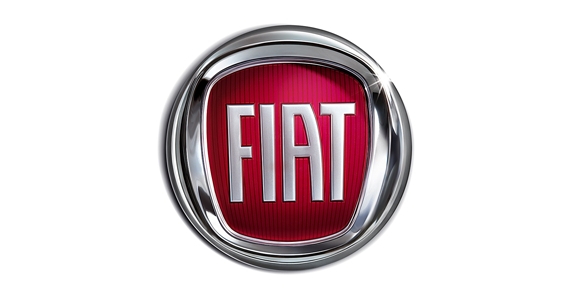 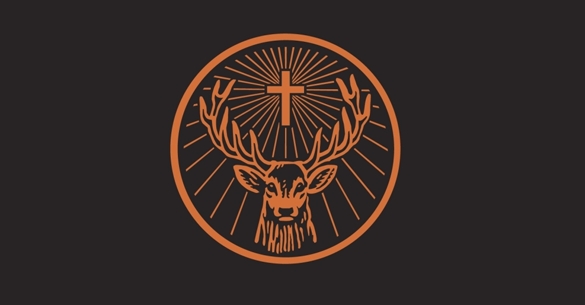 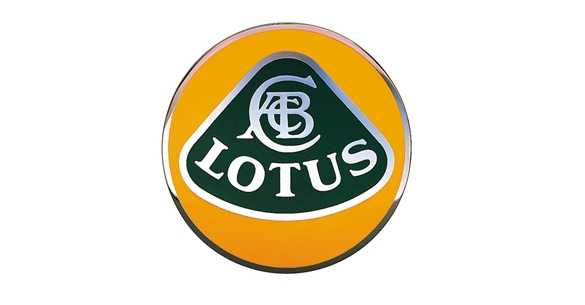 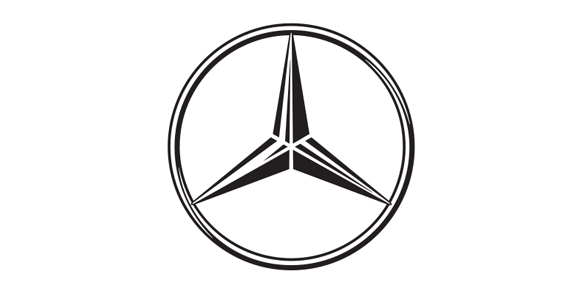 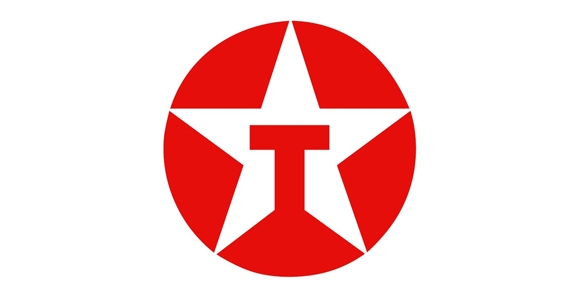 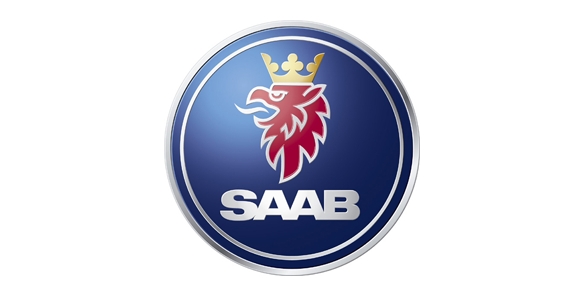 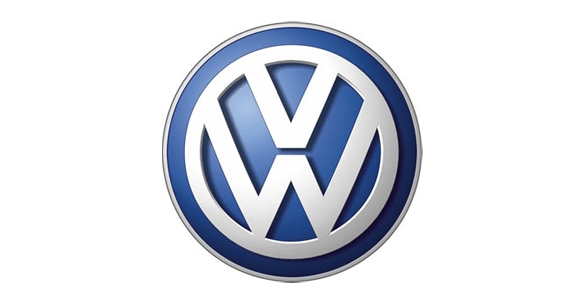 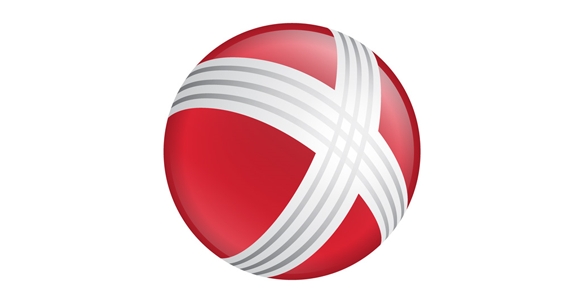 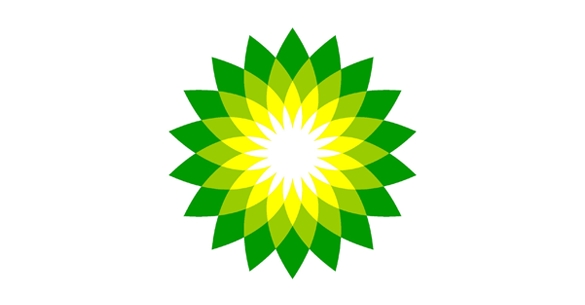 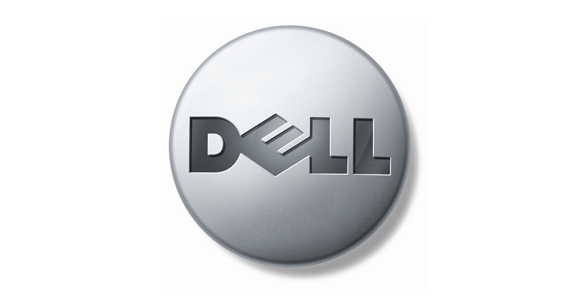 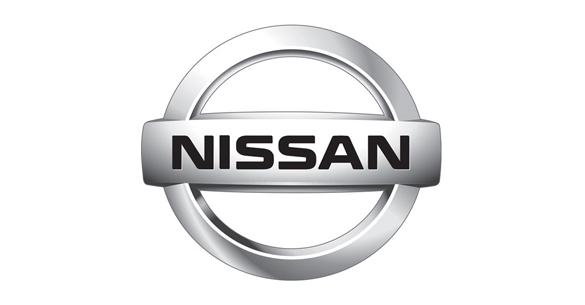 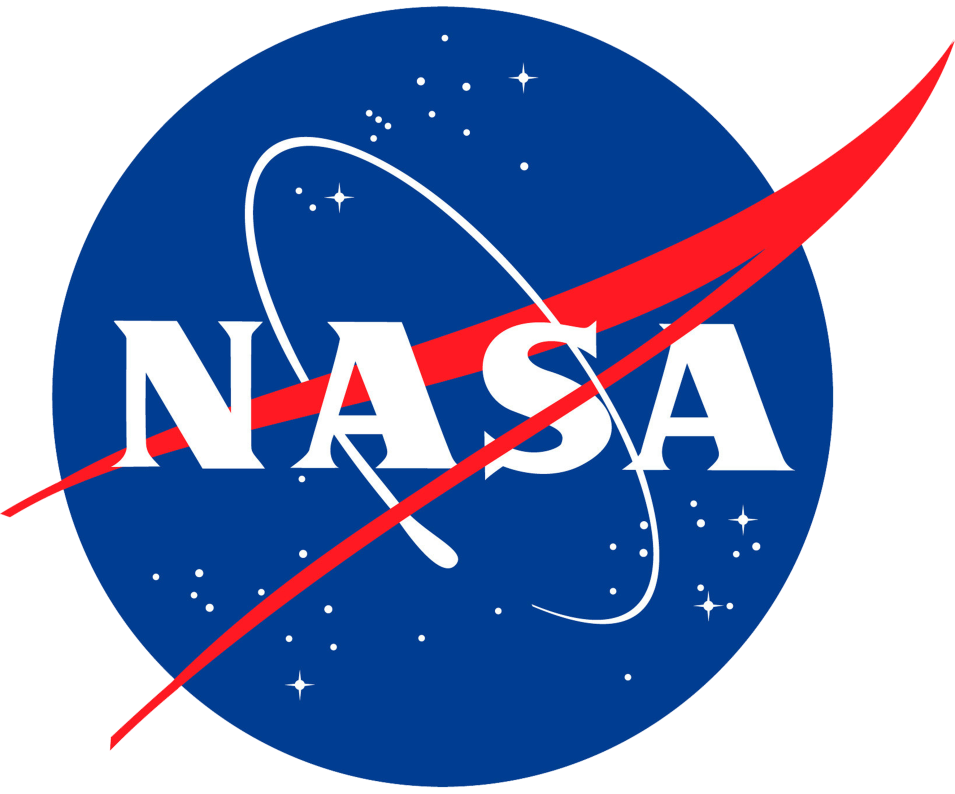 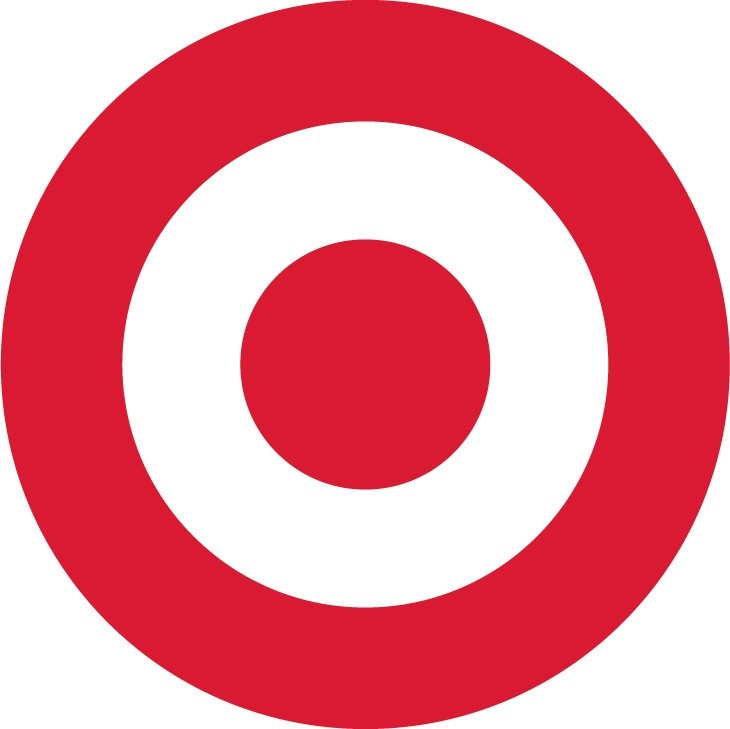 How will you represent your “brand”?